День рождения Югры
Дата мероприятия:     10.12.2014г
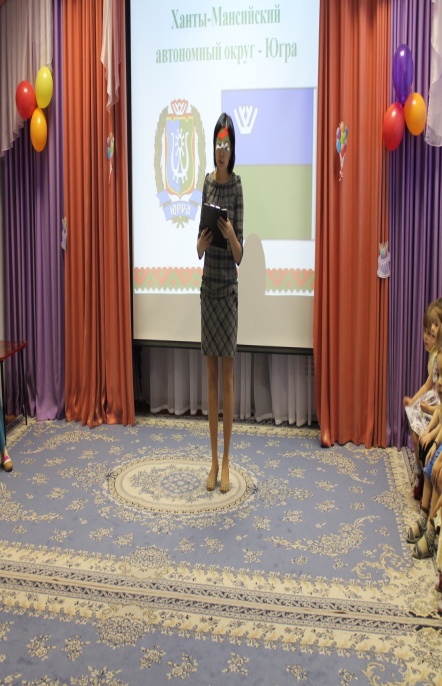 Провёл:  воспитатель Ярмагомедова Д.С.
                      Гусейнова М.Э, Перминова О.И.,  Султанова Е.Б.
Цель:    Воспитывать уважение к самобытной культуре        	        коренных народов    	Ханты-Мансийского   	  	        автономного округа – Югра (ХМАО).Краткое содержание :Ведущая встречает детей, рассказывает детям про праздник ,который мы отмечаем «День рождения Югры».Просмотр презентации «Югра».Дети рассказывают стихи.В гости к ним приходит хазяюшка тайги и рассказывает про легенды ХМАО,сопровождаемые призентацией,задаёт детям загадки.В конце девочки танцуют хантейский танец.
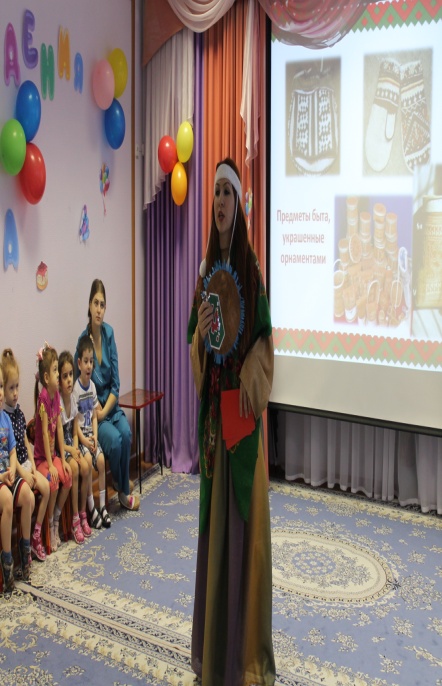 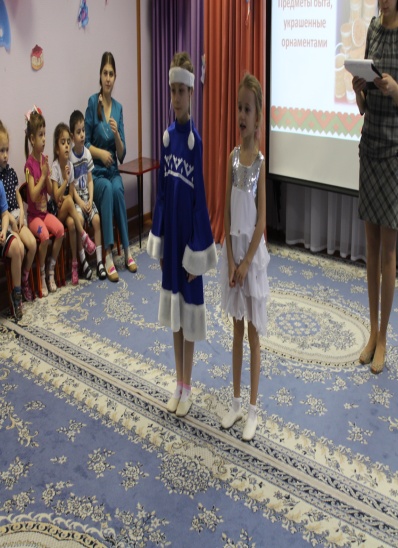 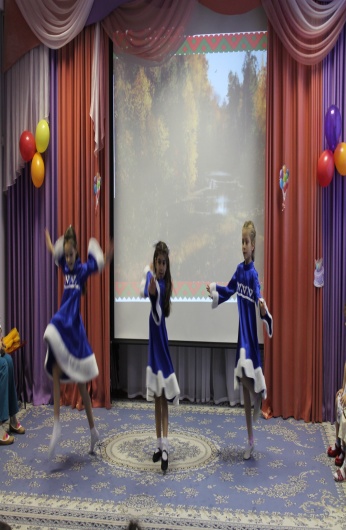 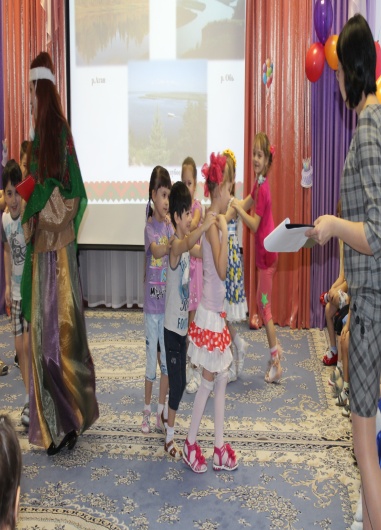 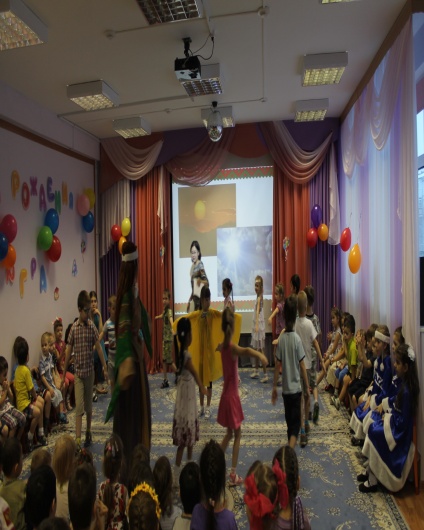